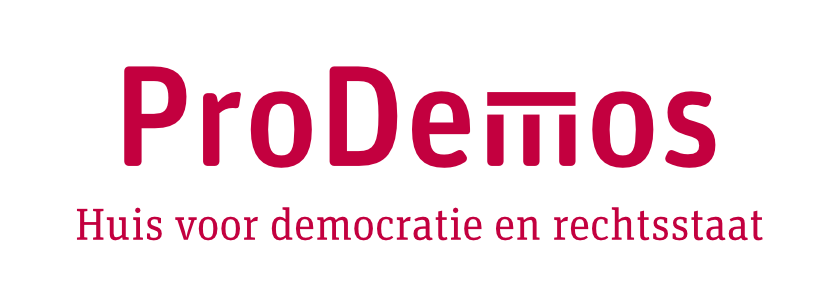 Hier de titel van de presentatie invoegen
De juiste antwoorden
[Speaker Notes: Voeg voor de openingsdia een afbeelding toe uit het ProDemos beeldarchief.
Ga in het menu naar Schikken / Naar achtergrond
Vergroot zonodig de afbeelding, zorg dat het kader gevuld is en maak een aardige uitsnede.]
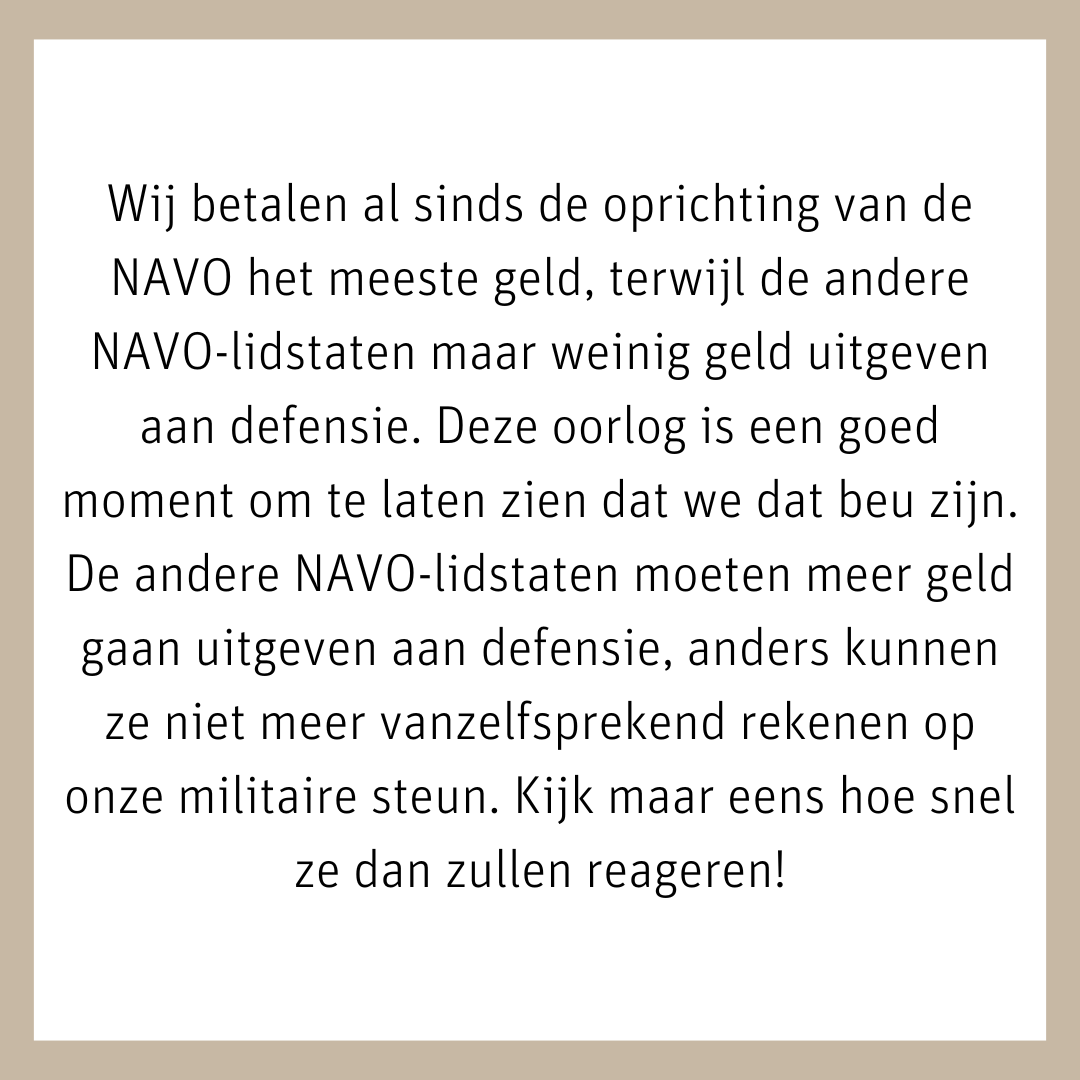 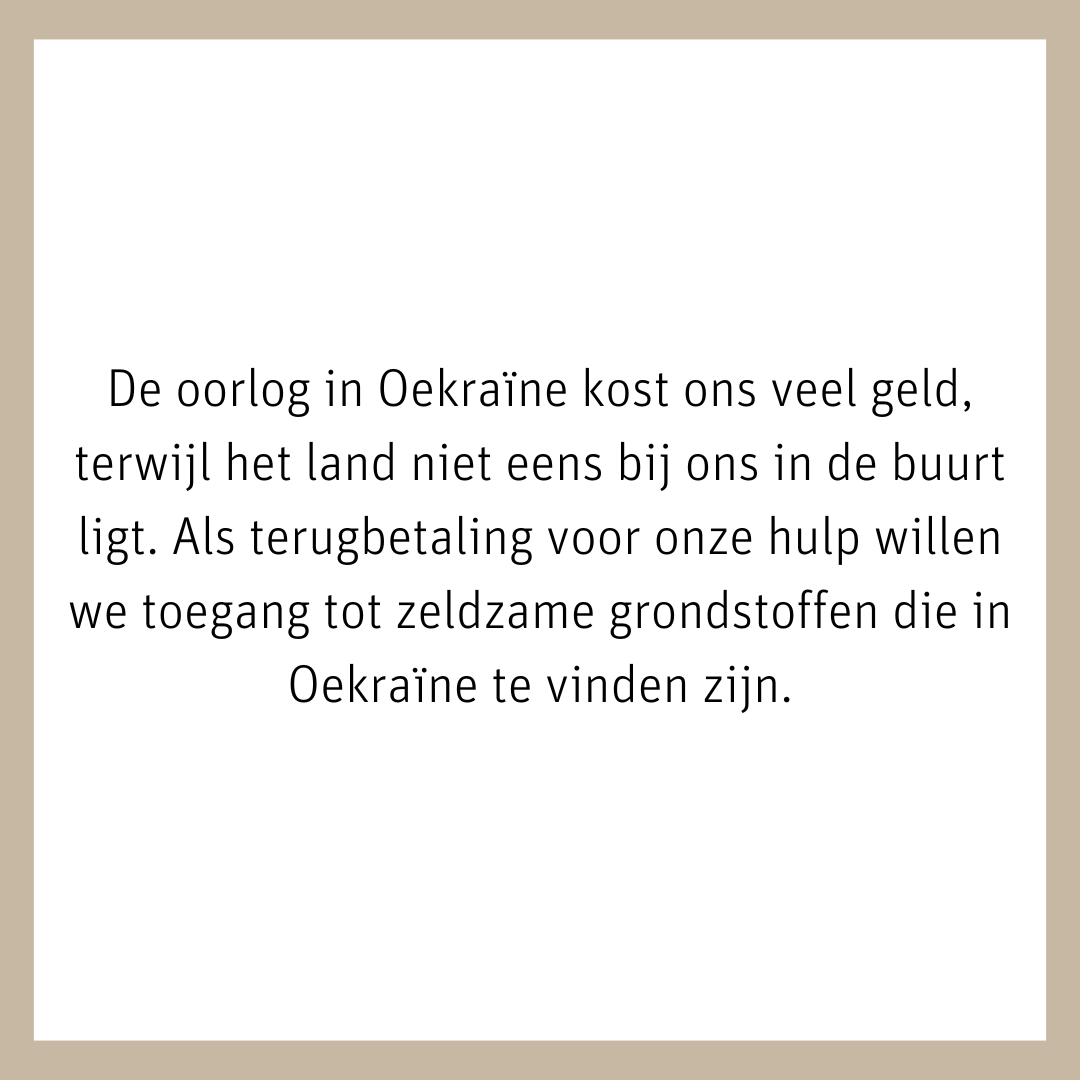 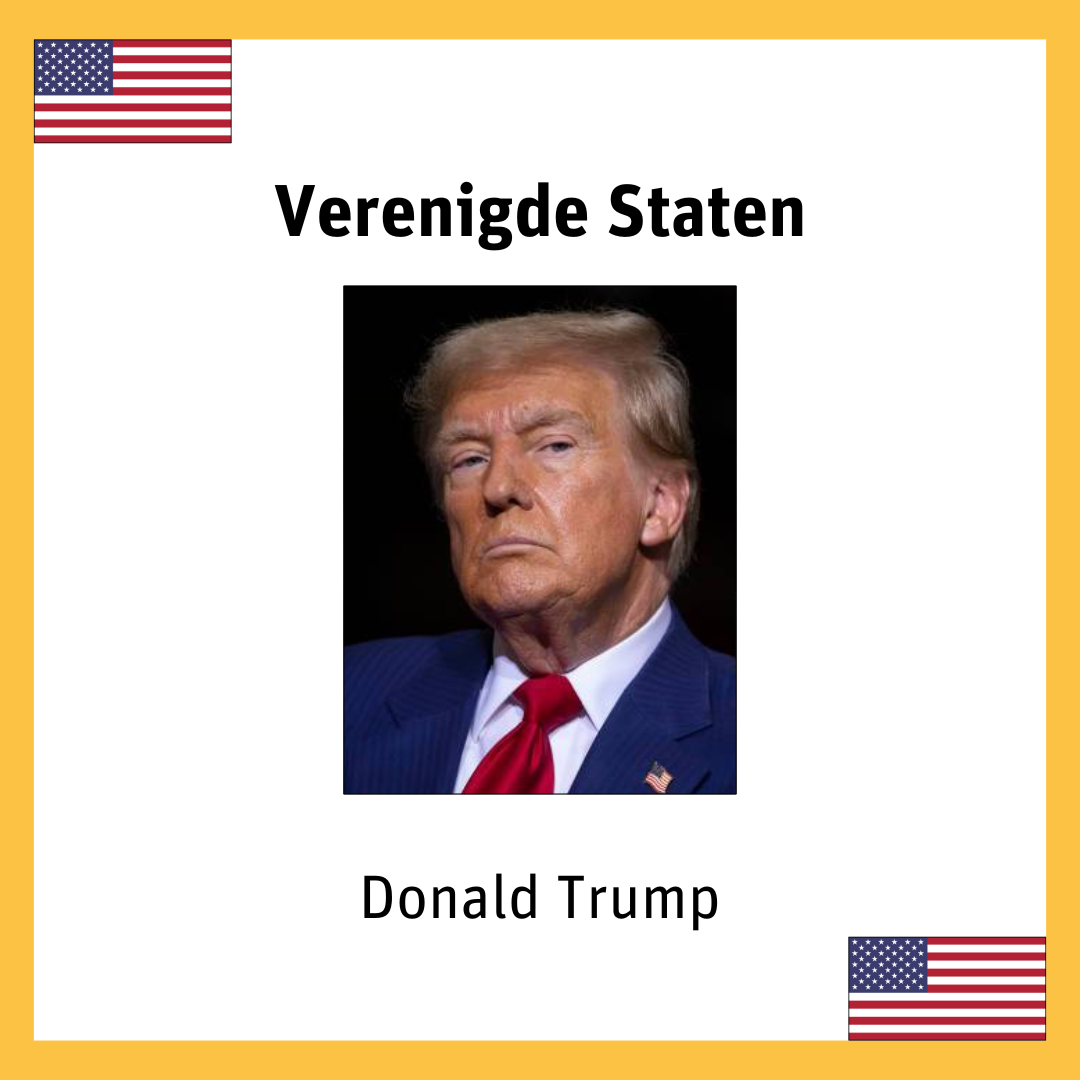 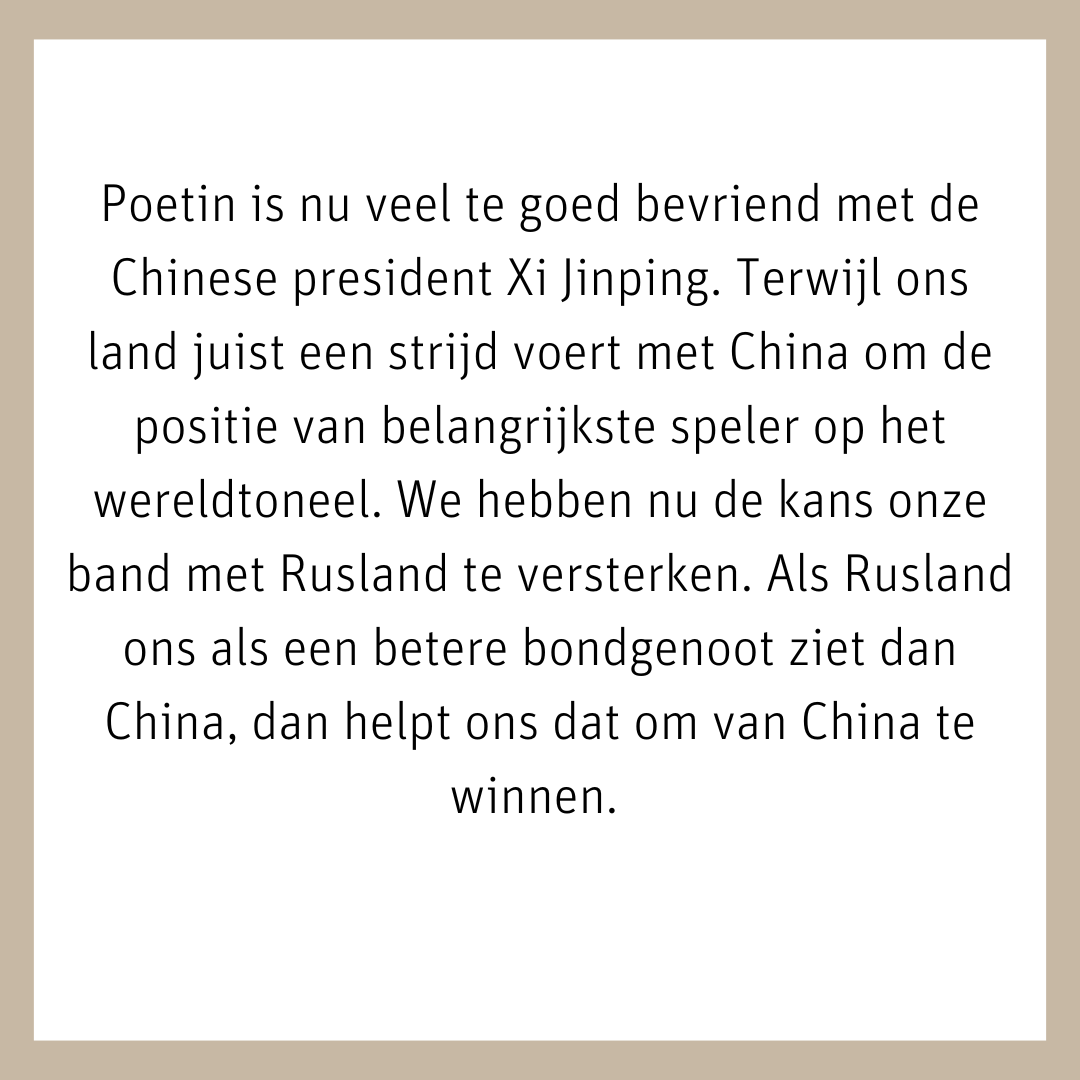 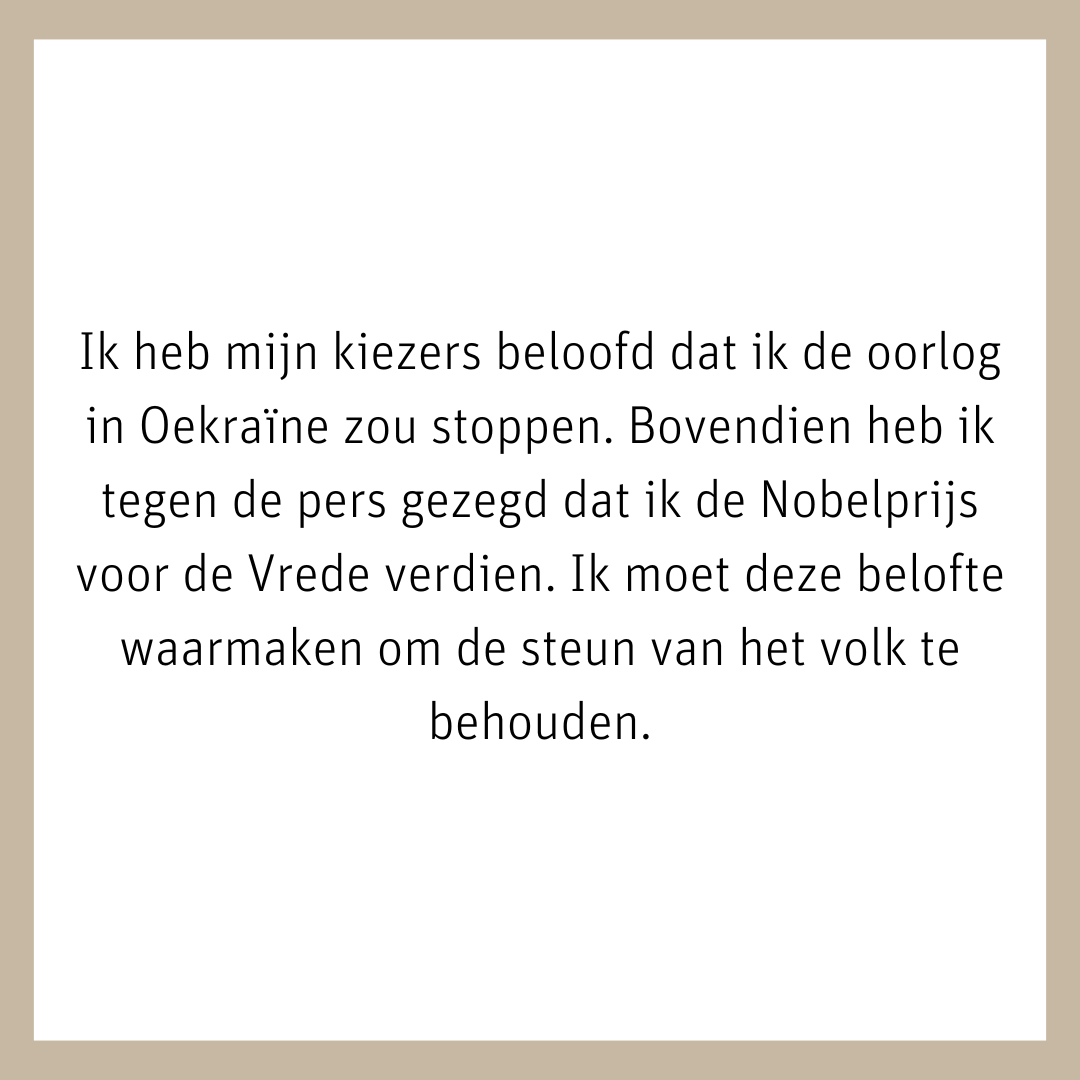 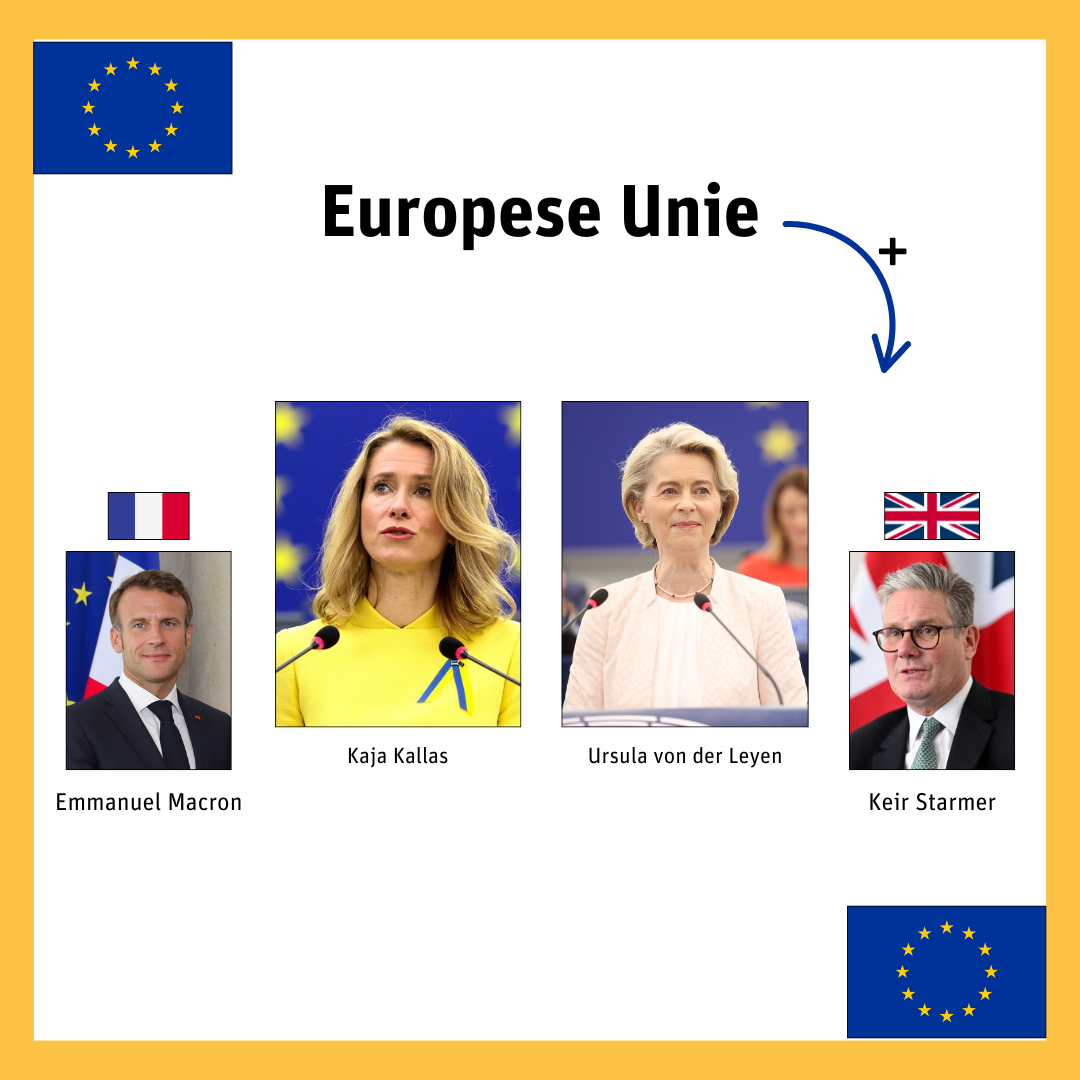 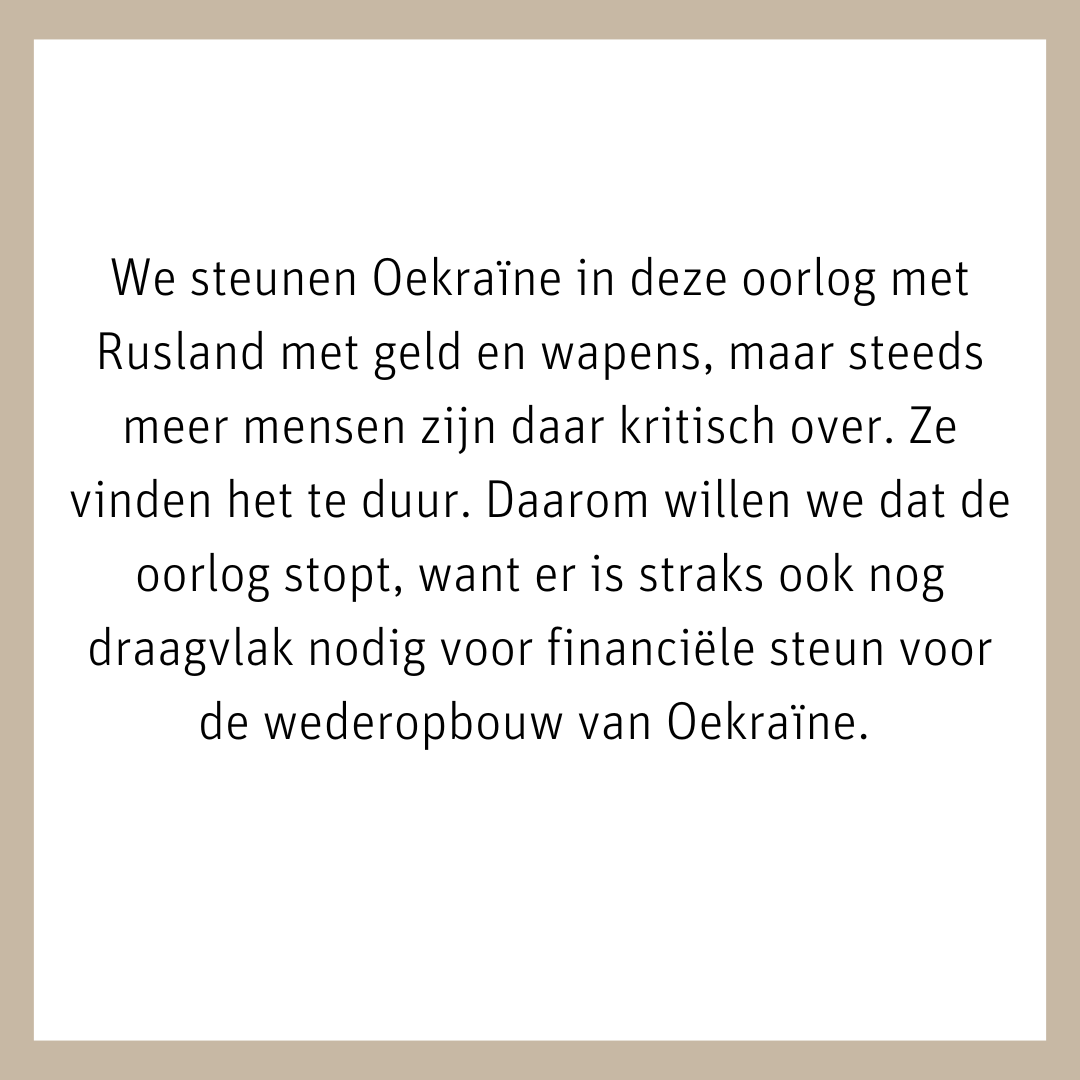 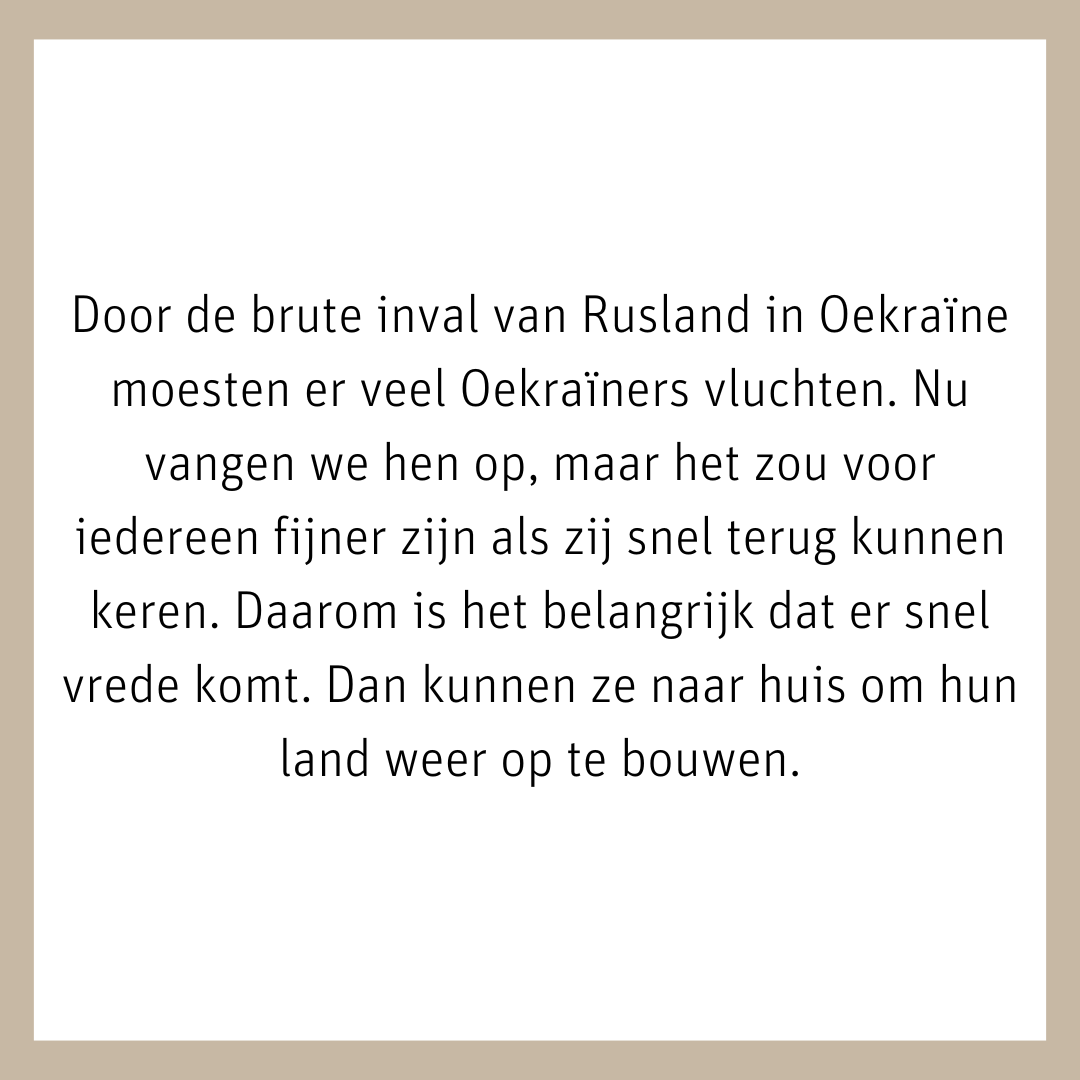 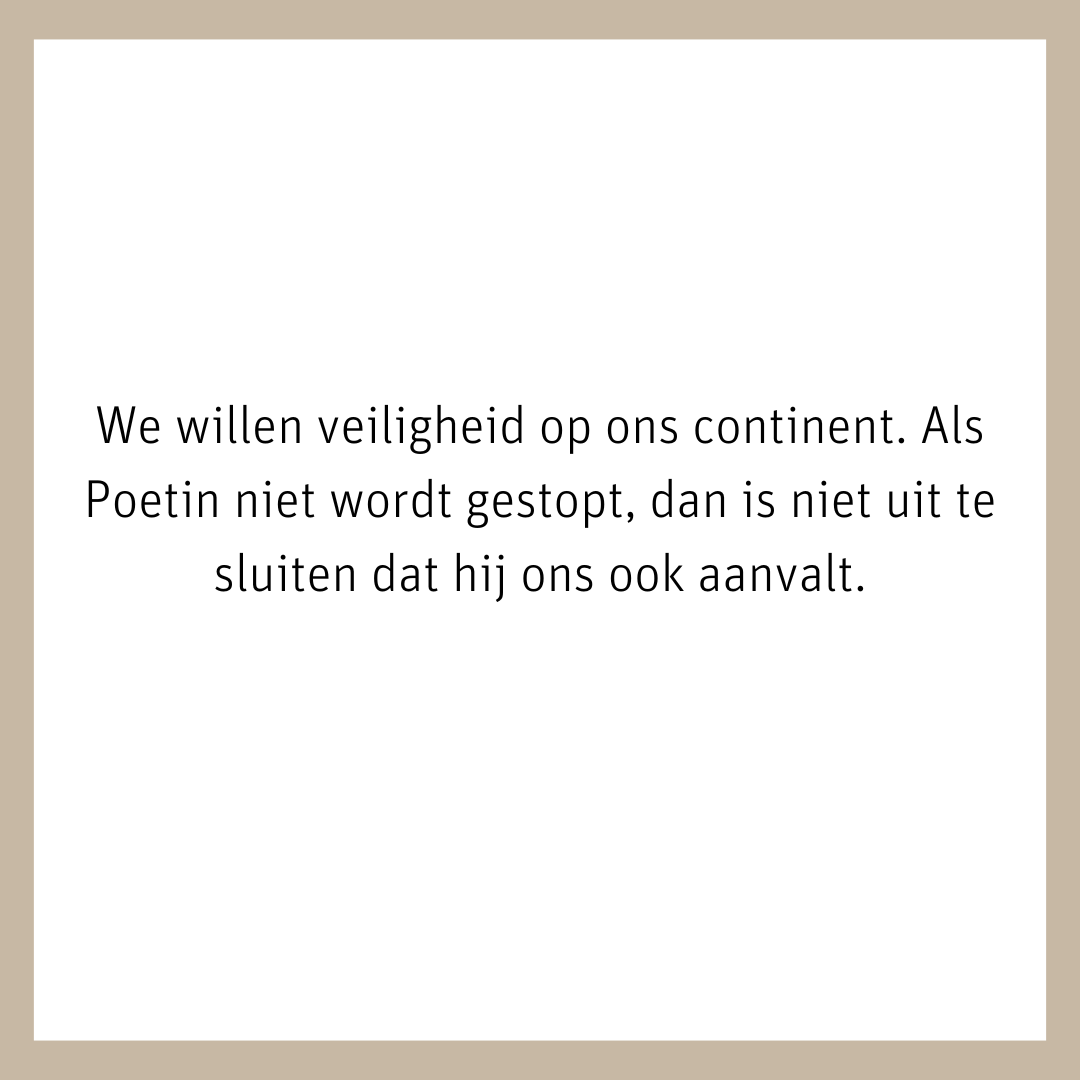 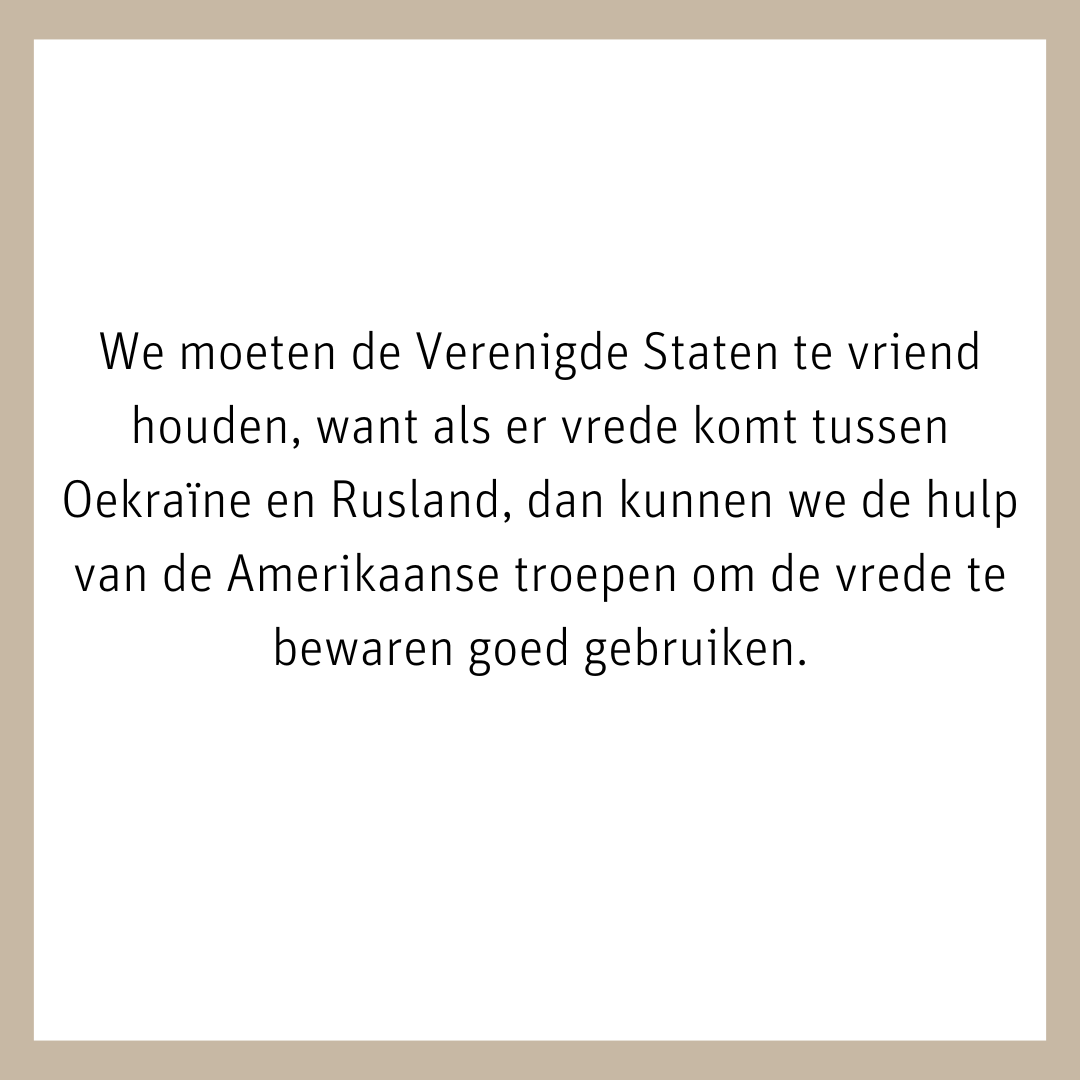 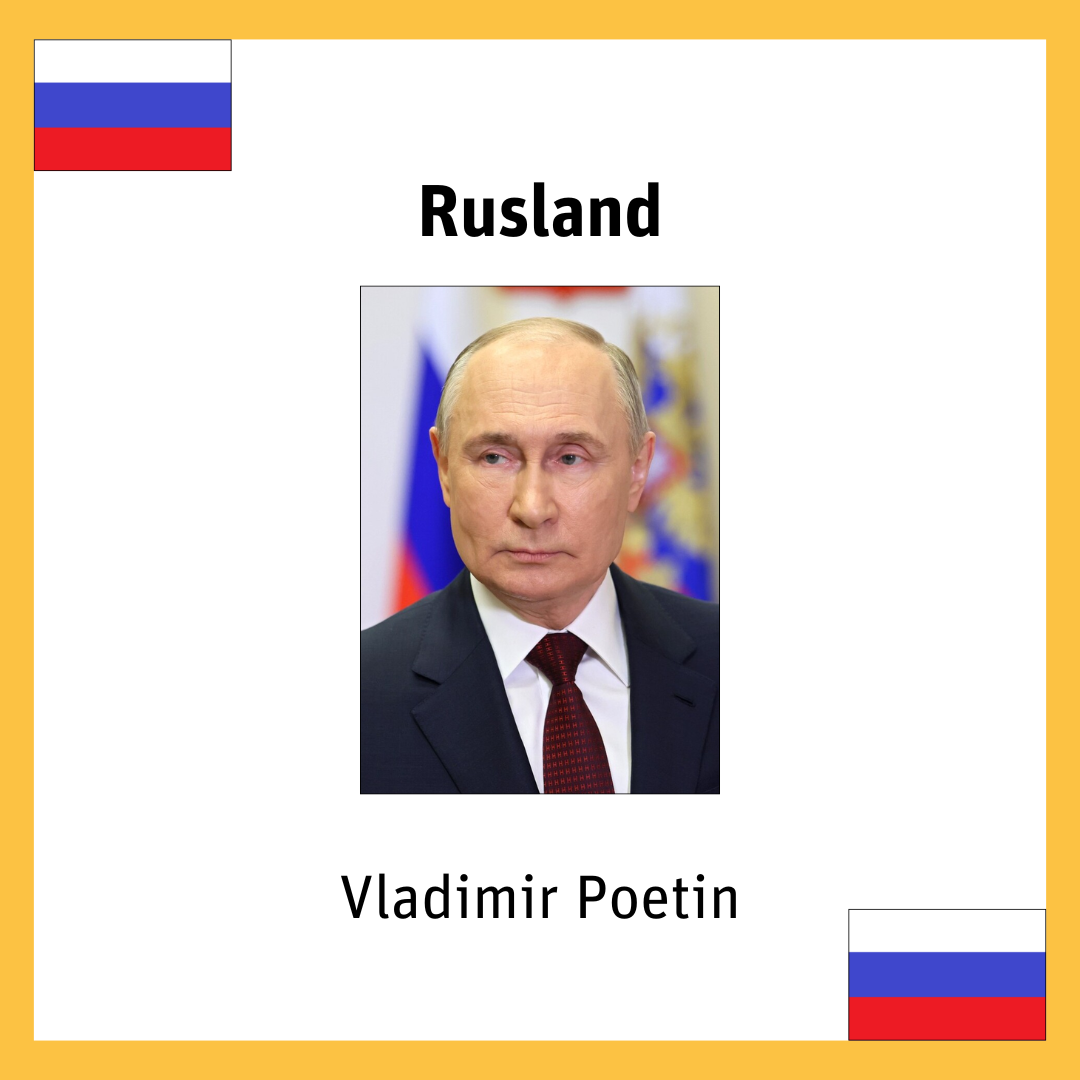 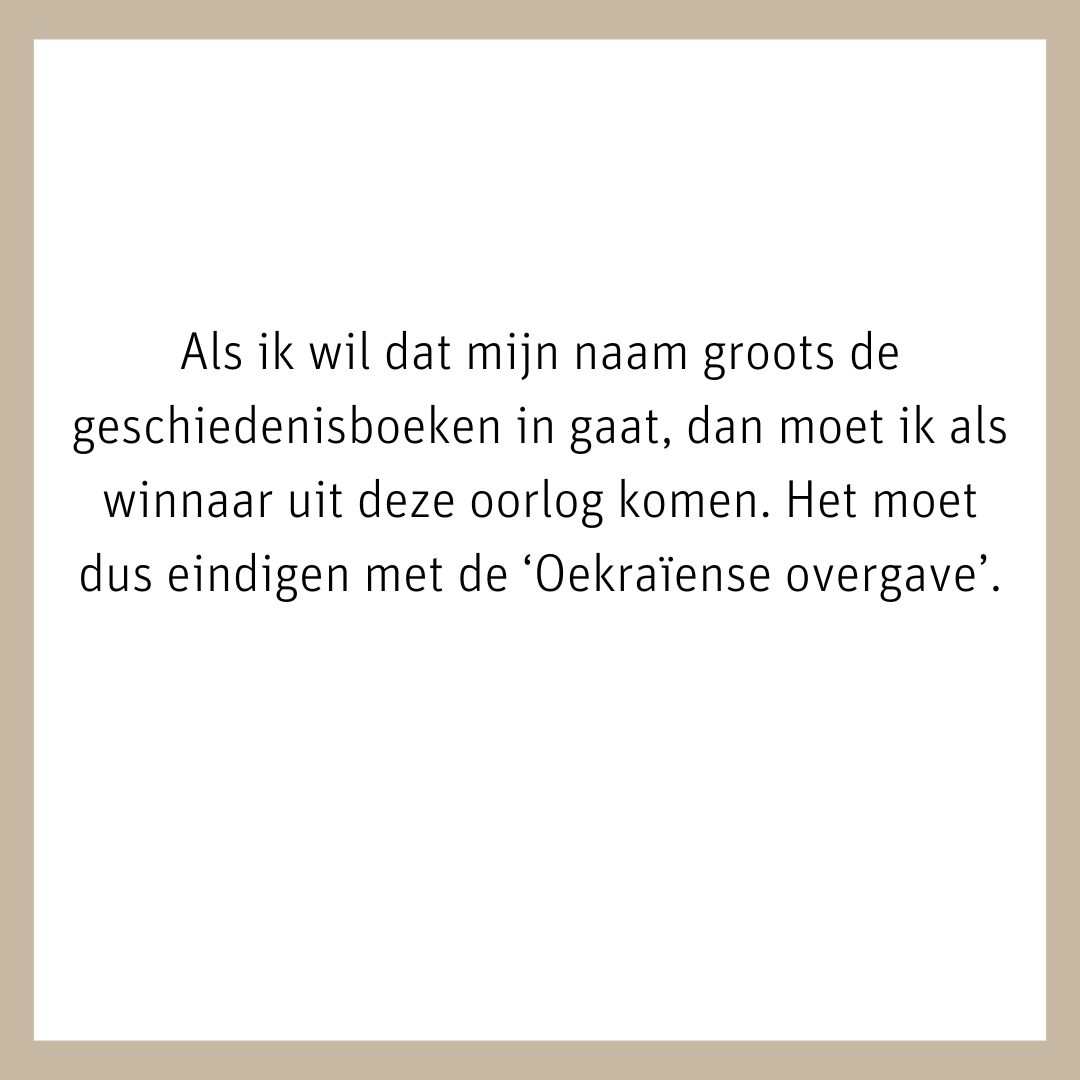 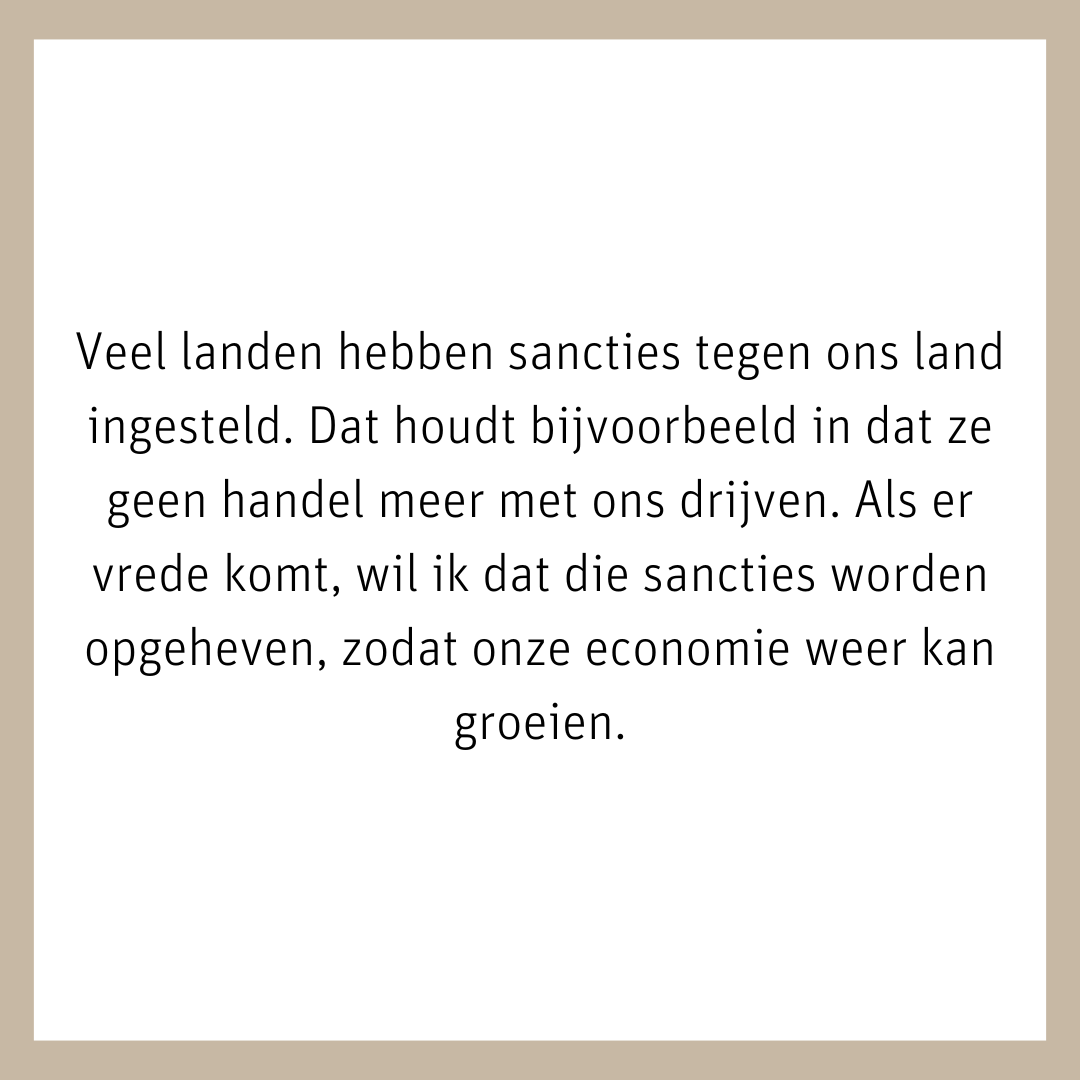 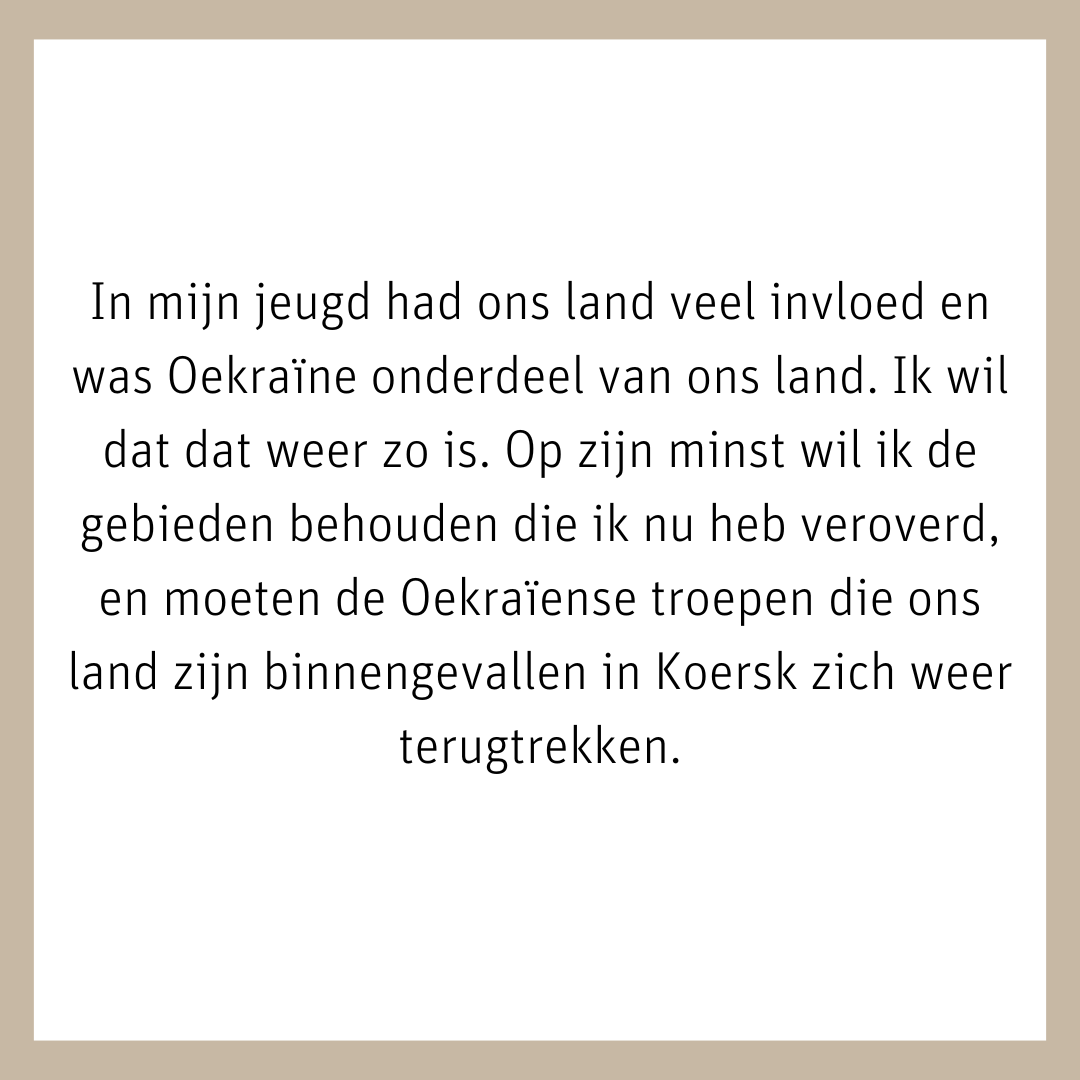 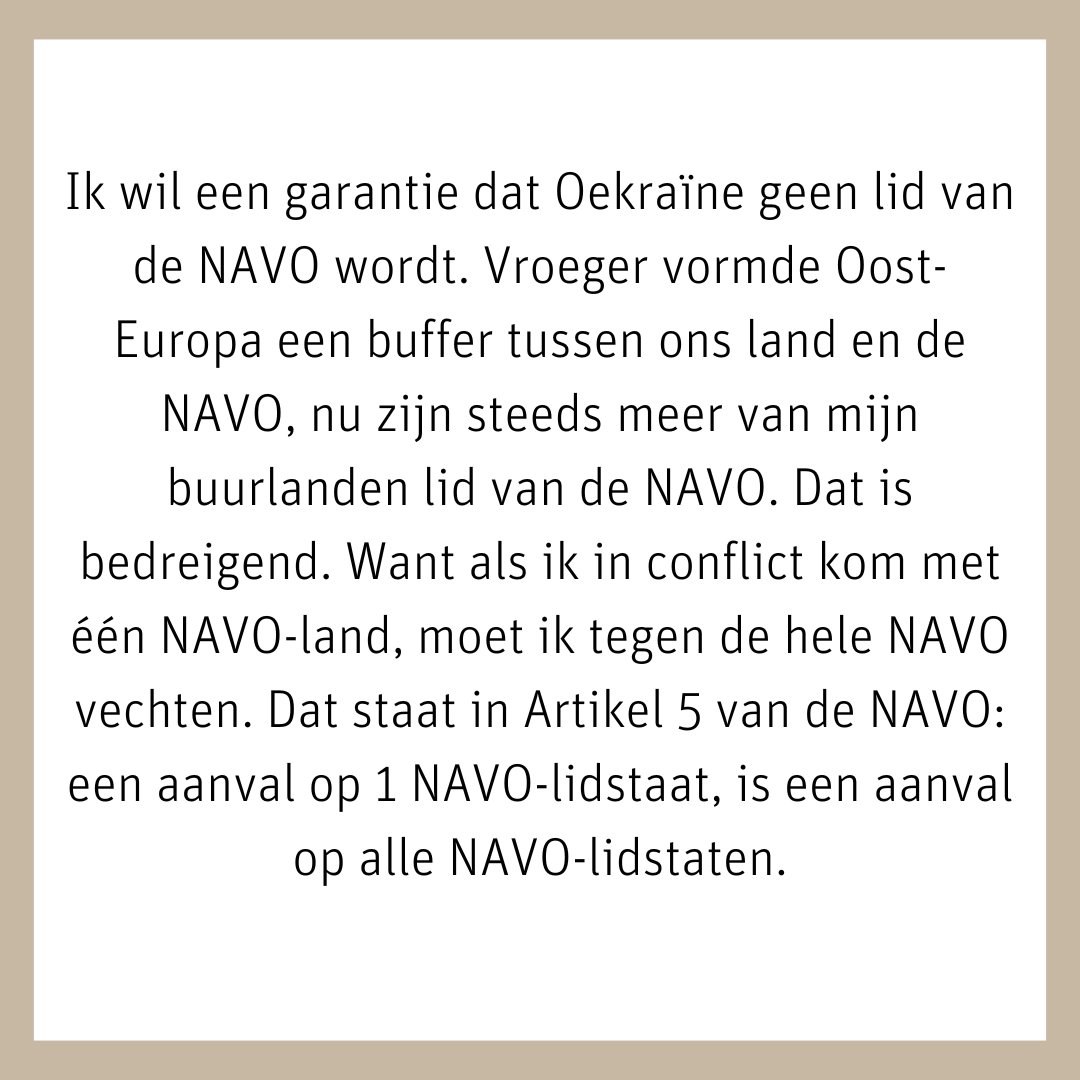 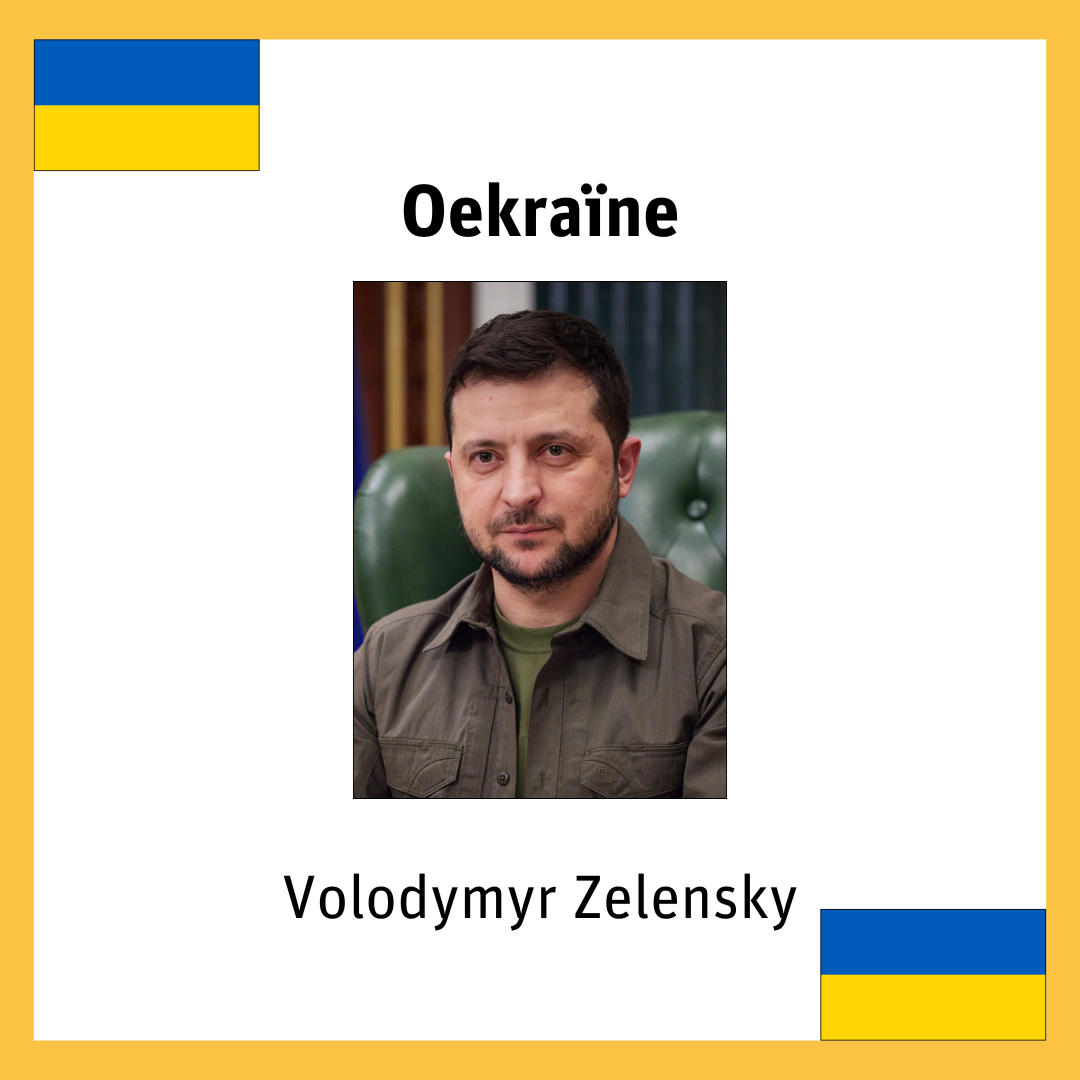 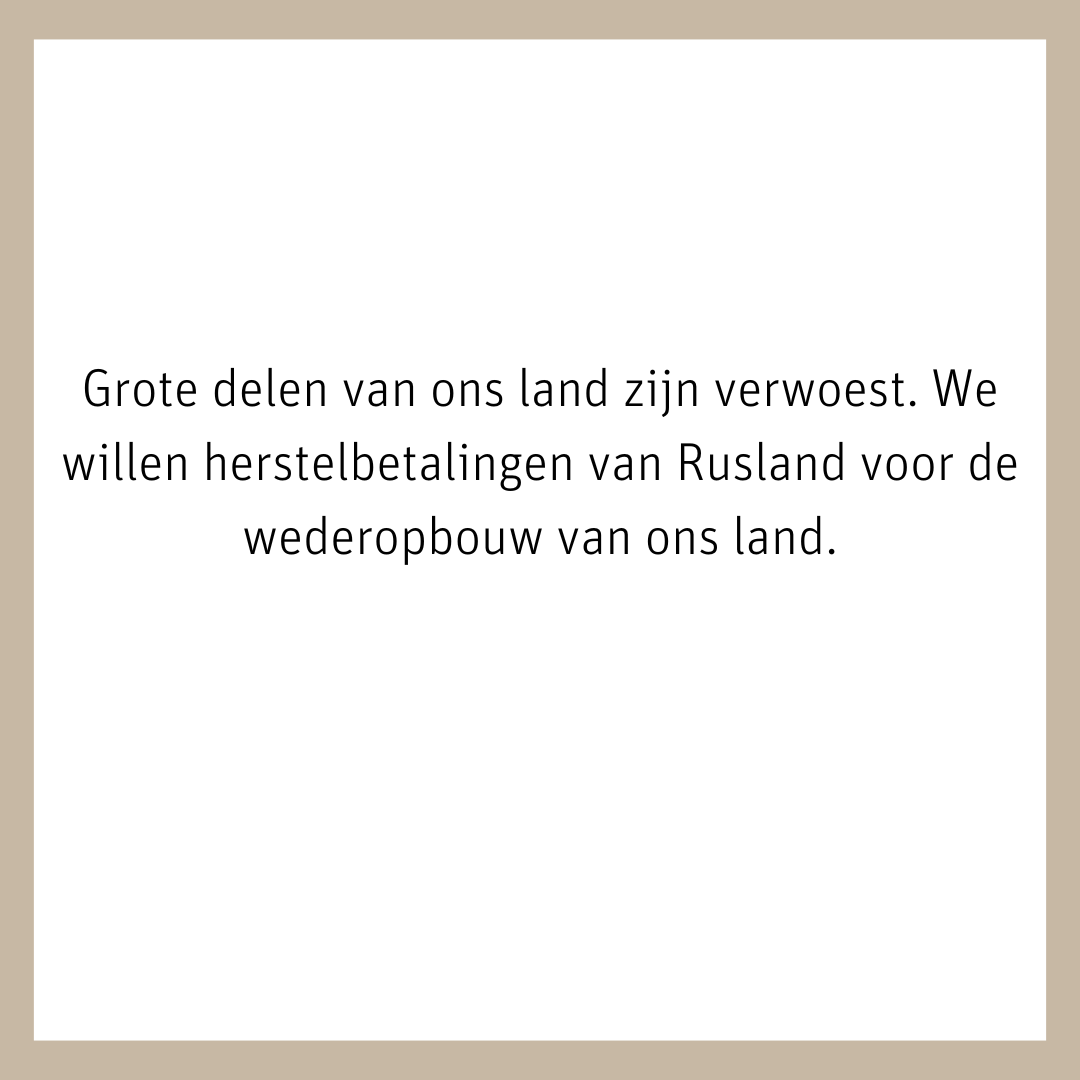 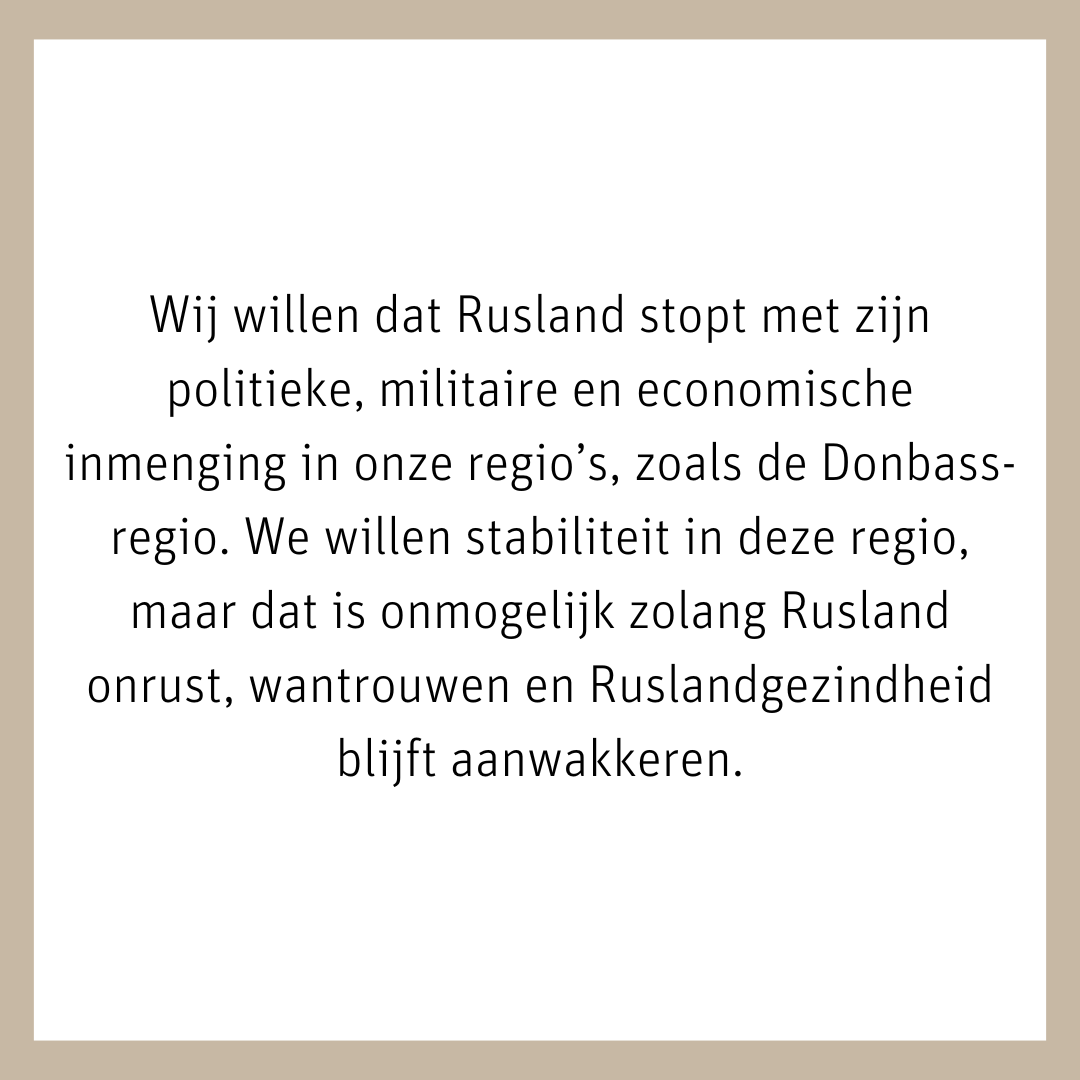 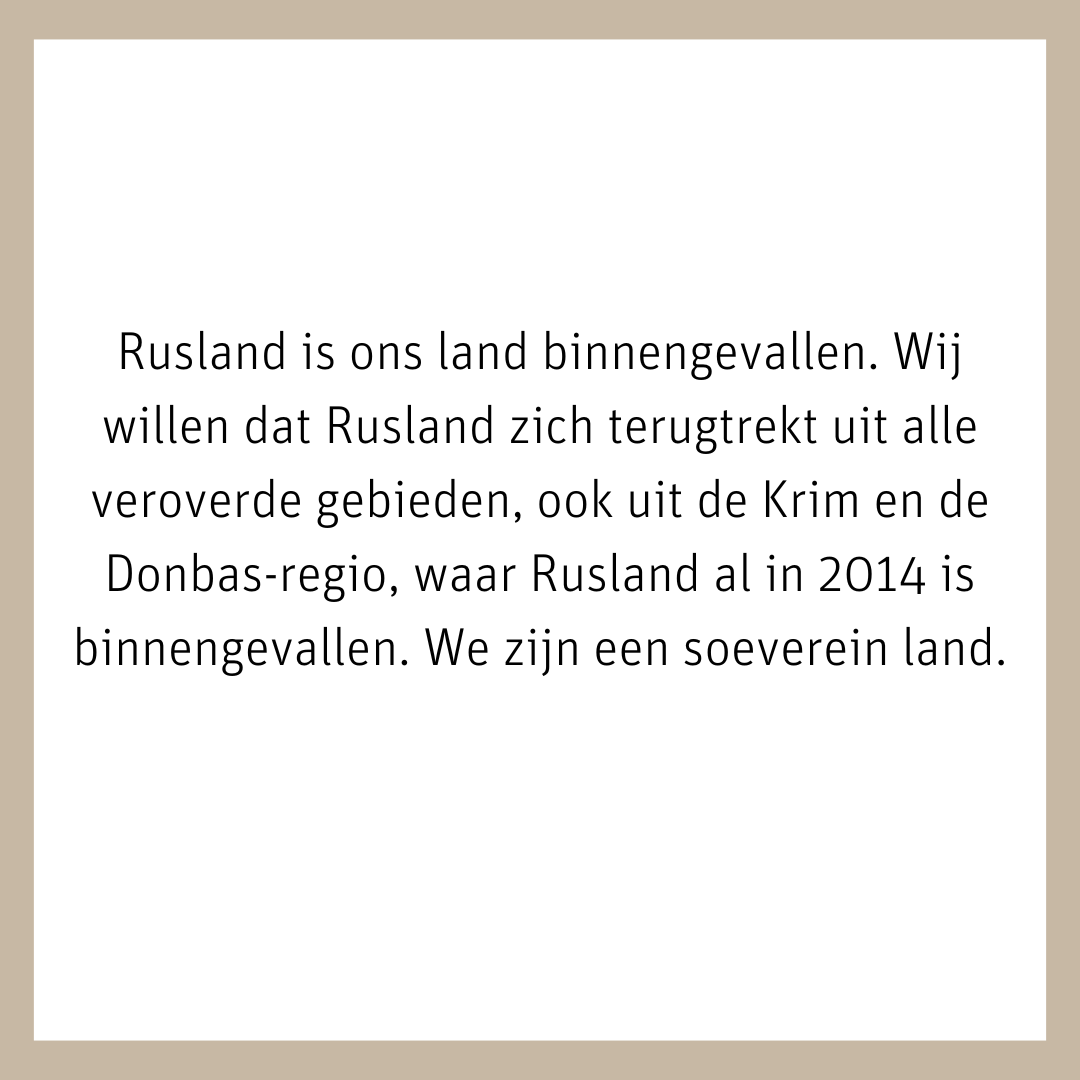 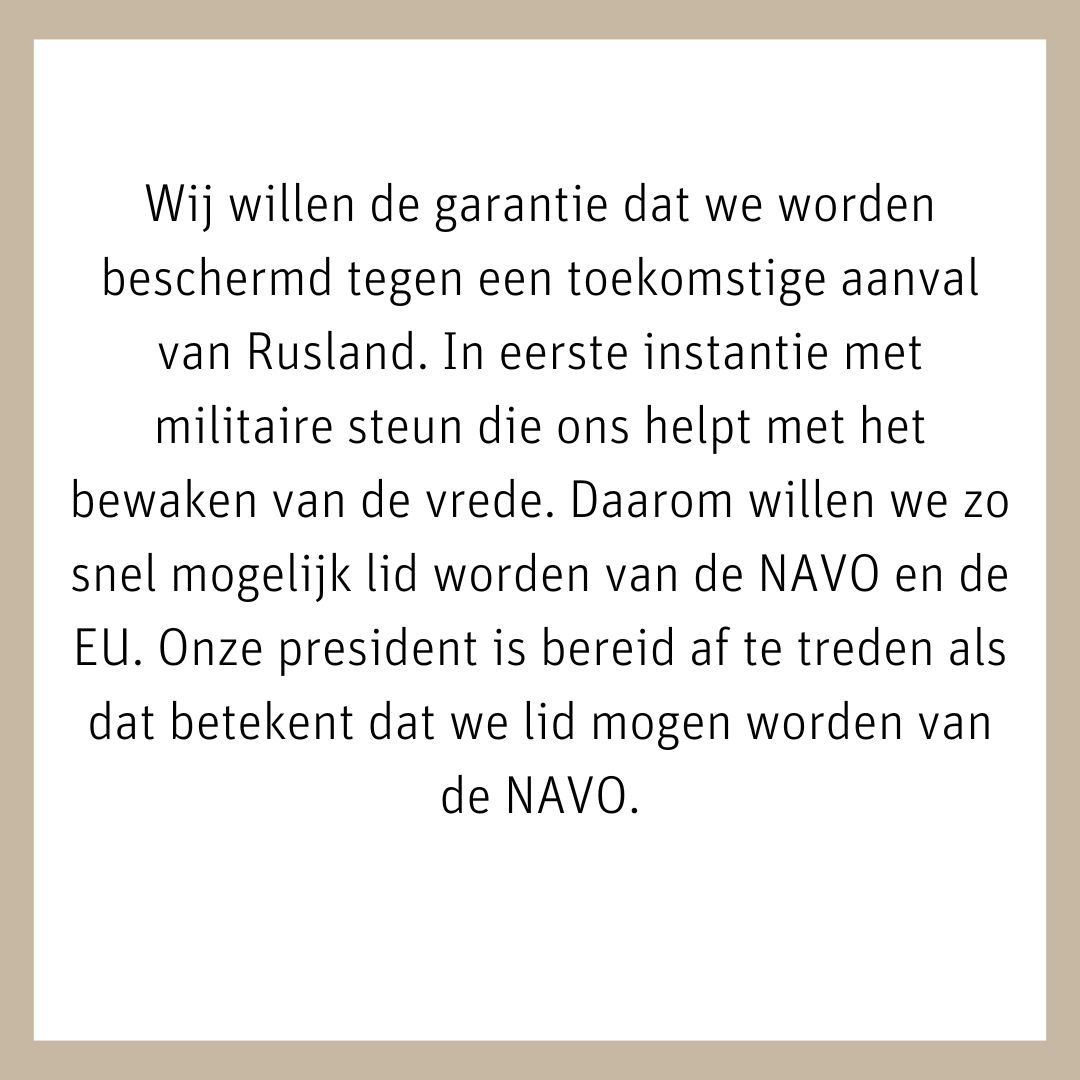 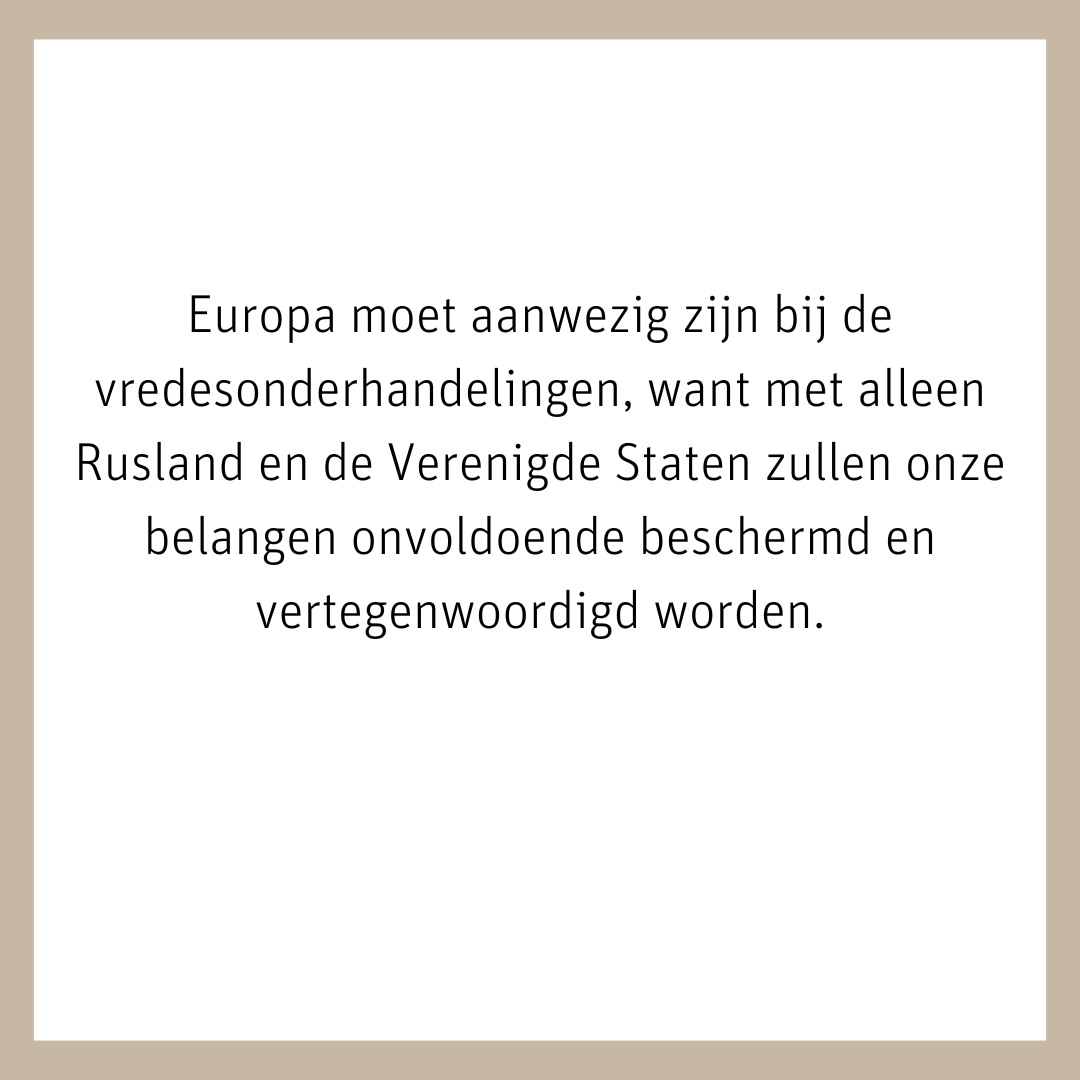